(Ενημερωτικό Σημείωμα)
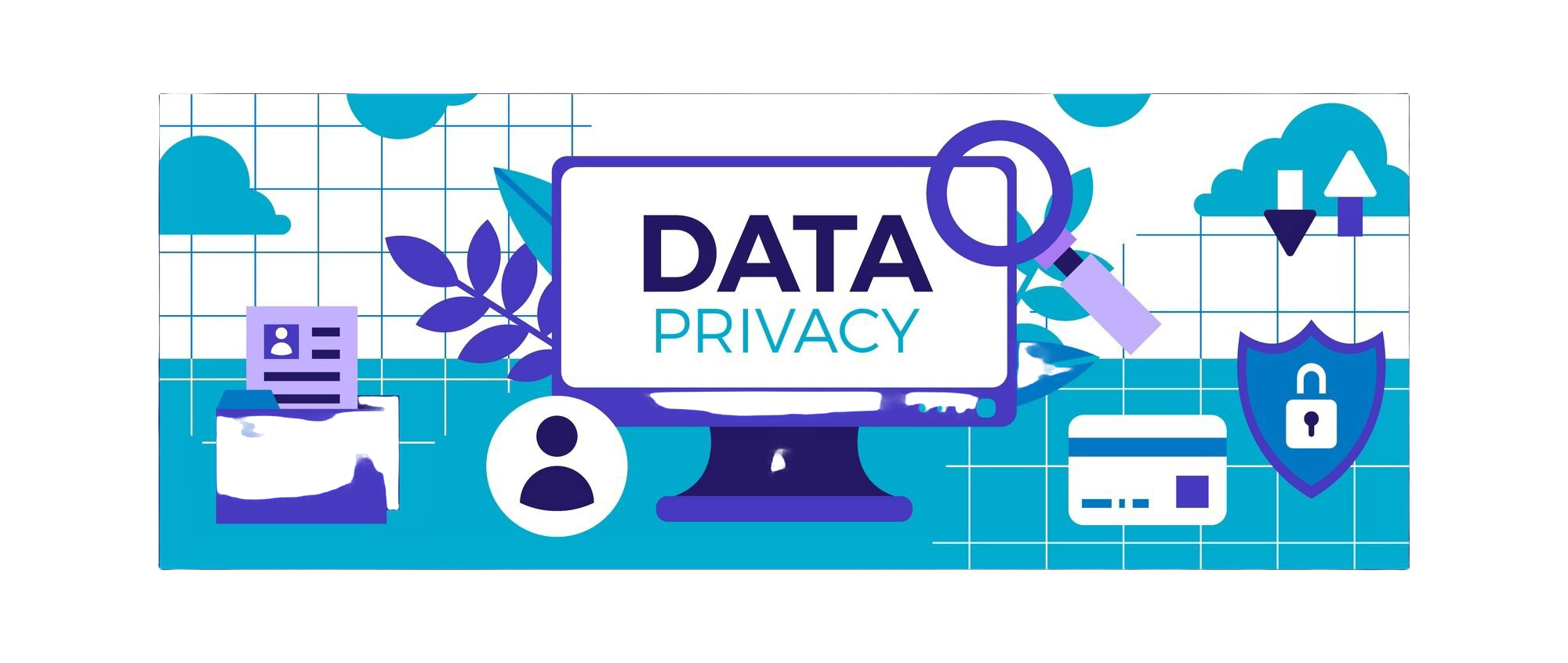 Προσωπικά Δεδομένα & GDPR 




ΣΤΑΥΡΟΣ ΤΑΣΙΟΠΟΥΛΟΣΔικηγόρος Παρ' Αρείω Πάγω LLM/MSc
Data Protection Officer
www.stavrostasiopoulos.gr
Designed by freepik.com
1/2025
Σταύρος Τασιόπουλος
Δικηγόρος Παρ’ Αρείω Πάγω
GDPR - Γενικός Κανονισμός για την Προστασία Δεδομένων
- Ο Κανονισμός 2016/679 γνωστός ως GDPR, είναι Κανονισμός της Ευρωπαϊκής Ένωσης με άμεση και δεσμευτική ισχύ και εφαρμογή σε όλες τις χώρες - μέλη της ΕΕ και αφορά στην επεξεργασία προσωπικών δεδομένων εντός της Ένωσης και επίσης δεσμεύει και όσους βρίσκονται εκτός ΕΕ αλλά επεξεργάζονται δεδομένα ευρωπαίων πολιτών.
- Πρόκειται για ένα ενιαίο και άμεσα εφαρμόσιμο νομικό πλαίσιο, το οποίο ρυθμίζει την επεξεργασία δεδομένων προσωπικού χαρακτήρα ατόμων που βρίσκονται στην Ευρωπαϊκή Ένωση, από άλλα άτομα, εταιρείες ή οργανισμούς του δημοσίου και του ιδιωτικού τομέα.
- Ο GDPR, ψηφίστηκε στις 27 Απριλίου 2016 και τέθηκε σε υποχρεωτική εφαρμογή για όλα τα κράτη μέλη της Ευρωπαϊκής Ένωσης στις 25 Μαΐου 2018, ενώ σε κάθε χώρα υφίστανται και εθνικές νομοθεσίες που συνάδουν με τον GDPR και αφορούν κυρίως σε οργανωτικά και τεχνικά θέματα καθώς και σε θέματα επιβολής κυρώσεων.
- Στην Ελλάδα ισχύει επίσης ο νόμος 4624/2019 ως εθνική νομοθεσία που συνάδει με τον GDPR και οι διατάξεις του είναι δεσμευτικές για κάθε οντότητα που επεξεργάζεται δεδομένα πολιτών στην Ελλάδα.
1/2025
Σταύρος Τασιόπουλος
Δικηγόρος Παρ’ Αρείω Πάγω
Ν.4624/2019 - Εφαρμοστικές διατάξεις στην Ελλάδα
Ο ελληνικος νόμος αφορά:
α) στην αντικατάσταση του νομοθετικού πλαισίου που ρυθμίζει τη συγκρότηση και λειτουργία της Αρχής Προστασίας Δεδομένων Προσωπικού Χαρακτήρα,
β) τη λήψη μέτρων εφαρμογής του Κανονισμού 2016/679 (ΓΚΠΔ/GDPR)
γ) την ενσωμάτωση στην εθνική νομοθεσία της Οδηγίας (ΕΕ) 2016/680 για την προστασία των φυσικών προσώπων έναντι της επεξεργασίας δεδομένων προσωπικού χαρακτήρα από αρμόδιες αρχές για τους σκοπούς της πρόληψης, διερεύνησης, ανίχνευσης ή δίωξης ποινικών αδικημάτων ή της εκτέλεσης ποινικών κυρώσεων.
δ) λειτουργεί συμπληρωματικά και ενισχυτικά προς τον GDPR και εξειδικεύει θέματα εφαρμογής
1/2025
Σταύρος Τασιόπουλος
Δικηγόρος Παρ’ Αρείω Πάγω
Βασικά Χαρακτηριστικά του GDPR – A’
Νομιμότητα, αντικειμενικότητα και διαφάνεια: τα δεδομένα προσωπικού χαρακτήρα οφείλουν να υποβάλλονται σε σύννομη και θεμιτή επεξεργασία με διαφανή τρόπο σε σχέση με το υποκείμενο των δεδομένων.
Σκοπός: Τα δεδομένα πρέπει να συλλέγονται για καθορισμένους, ρητούς και νόμιμους σκοπούς και να εξασφαλίζεται ότι δεν υποβάλλονται σε περαιτέρω επεξεργασία κατά τρόπο ασύμβατο προς τους σκοπούς αυτούς.
Ελαχιστοποίηση: πρέπει τα δεδομένα να είναι κατάλληλα, συναφή και να περιορίζονται στο αναγκαίο για τους σκοπούς για τους οποίους υποβάλλονται σε επεξεργασία
Ακρίβεια: τα δεδομένα πρέπει να είναι ακριβή και, όταν είναι αναγκαίο, να επικαιροποιούνται· πρέπει να λαμβάνονται όλα τα εύλογα μέτρα για την άμεση διαγραφή ή διόρθωση δεδομένων προσωπικού χαρακτήρα τα οποία είναι ανακριβή, σε σχέση με τους σκοπούς της επεξεργασίας
1/2025
Σταύρος Τασιόπουλος
Δικηγόρος Παρ’ Αρείω Πάγω
Βασικά Χαρακτηριστικά του GDPR – B’
Περιορισμός στον σκοπό της επεξεργασίας: τα δεδομένα συλλέγονται για καθορισμένους, ρητούς και νόμιμους σκοπούς και δεν υποβάλλονται σε περαιτέρω επεξεργασία κατά τρόπο ασύμβατο προς τους σκοπούς αυτούς.
Περιορισμός της περιόδου αποθήκευσης: διατηρούνται υπό μορφή που επιτρέπει την ταυτοποίηση των υποκειμένων των δεδομένων μόνο για το διάστημα που απαιτείται για τους σκοπούς της επεξεργασίας των δεδομένων προσωπικού χαρακτήρα·
Ακεραιότητα και Εμπιστευτικότητα: τα δεδομένα υποβάλλονται σε επεξεργασία κατά τρόπο που εγγυάται την ενδεδειγμένη ασφάλεια των δεδομένων προσωπικού χαρακτήρα, μεταξύ άλλων την προστασία τους από μη εξουσιοδοτημένη ή παράνομη επεξεργασία και τυχαία απώλεια, καταστροφή ή φθορά, με τη χρησιμοποίηση κατάλληλων τεχνικών ή οργανωτικών μέτρων.
Λογοδοσία: «Ο υπεύθυνος επεξεργασίας φέρει την ευθύνη και είναι σε θέση να αποδείξει την συμμόρφωση...».            
Συνοδεύεται από πληθώρα ρυθμιστικών διατάξεων, ικανών να εξασφαλίσουν την αποτελεσματική προστασία και ασφάλεια των δεδομένων, που διαχειρίζονται οι υπεύθυνοι και βασικές κινήσεις είναι η υποχρέωση εκπόνησης μελέτης αντικτύπου, η γνωστοποίηση των παραβιάσεων προσωπικών δεδομένων που έχουν λάβει χώρα τόσο στην εποπτική αρχή όσο και στο υποκείμενο των δεδομένων, ο σχεδιασμός με γνώμονα την ιδιωτικότητα τόσο κατά τον σχεδιασμό όσο και εξ ορισμού (Privacy by Design/Privacy by Default).
1/2025
Σταύρος Τασιόπουλος
Δικηγόρος Παρ’ Αρείω Πάγω
Προσωπικά Δεδομένα - τι είναι ;
Σύμφωνα με τον GDPR (άρθρο 4), δεδομένα προσωπικού χαρακτήρα είναι: κάθε πληροφορία που αφορά ταυτοποιημένο ή ταυτοποιήσιμο φυσικό πρόσωπο («υποκείμενο των δεδομένων»).

Ταυτοποιήσιμο φυσικό πρόσωπο είναι εκείνο του οποίου η ταυτότητα μπορεί να εξακριβωθεί, άμεσα ή έμμεσα, ιδίως μέσω αναφοράς σε αναγνωριστικά στοιχεία ταυτότητας, τα οποία με βάση τον Κανονισμό είναι:

το όνομα και ο αριθμός ταυτότητας


τα δεδομένα θέσης (ακόμα και η διεύθυνση κατοικίας/εργασίας)


τα επιγραμμικά αναγνωριστικά ταυτότητας, όπως η διεύθυνση IP


στοιχεία που αναφέρονται και περιγράφουν τη σωματική, φυσιολογική, γενετική, ψυχολογική, οικονομική

πολιτιστική ή κοινωνική ταυτότητα, εμφάνιση και υγεία του φυσικού προσώπου


πληροφορίες οι οποίες, συλλεγόμενες σε σύνολο, μπορούν να οδηγήσουν στην ταυτοποίηση ενός προσώπου,

αποτελούν και αυτές προσωπικά δεδομένα. 


Προσωπικά δεδομένα που έχουν αποταυτοποιηθεί, κρυπτογραφηθεί ή ψευδωνυμοποιηθεί, αλλά μπορούν να

 χρησιμοποιηθούν για να ταυτοποιήσουν ένα πρόσωπο, θεωρούνται και αυτά προσωπικά δεδομένα.
1/2025
Σταύρος Τασιόπουλος
Δικηγόρος Παρ’ Αρείω Πάγω
Ευαίσθητα Προσωπικά Δεδομένα – Ειδικό Βάρος
Ευαίσθητα Προσωπικά Δεδομένα χαρακτηρίζονται τα δεδομένα που η επεξεργασία τους αποκαλύπτει
συγκεκριμένα χαρακτηριστικά του υποκειμένου με σκοπό την αδιαμφισβήτητη ταυτοποίηση του και αφορούν: 
φυλετική – εθνοτική καταγωγή - θρησκευτικές ή φυλετικές πεποιθήσεις 
πολιτικά φρονήματα - συμμετοχή σε συνδικαλιστική οργάνωση 

γενετικά – βιομετρικά δεδομένα 
δεδομένα υγείας, σεξουαλικής ζωής και γενετήσιου προσανατολισμού 

Η επεξεργασία ευαίσθητων προσωπικών δεδομένων ΑΠΑΓΟΡΕΥΕΤΑΙ, εκτός ΑΝ είναι απαραίτητη:
- για εκτέλεση και άσκηση υποχρεώσεων και δικαιωμάτων του υπευθύνου ή για προάσπιση νομικών αξιώσεων
- για εξυπηρέτηση ζωτικού συμφέροντος του υποκειμένου
- για λόγους δημοσίου συμφέροντος ή δημοσίου συμφέροντος δημόσιας υγείας
- ή  υπάρχει Ρητή συγκατάθεση, εκτός εάν το δίκαιο της Ένωσης ή κράτους μέλους προβλέπει ότι η απαγόρευση δεν μπορεί να αρθεί από το υποκείμενο των δεδομένων
1/2025
Σταύρος Τασιόπουλος
Δικηγόρος Παρ’ Αρείω Πάγω
Τι αφορά η επεξεργασία
Ο GDPR θεσπίζει κανόνες που αφορούν την προστασία των φυσικών προσώπων έναντι της επεξεργασίας των προσωπικών τους δεδομένων και κανόνες που αφορούν την ελεύθερη κυκλοφορία και διαχείριση των δεδομένων αυτών.
Ο GDPR εφαρμόζεται στην, εν όλω ή εν μέρει, αυτοματοποιημένη επεξεργασία δεδομένων προσωπικού χαρακτήρα, καθώς και στη μη αυτοματοποιημένη επεξεργασία τέτοιων δεδομένων, τα οποία περιλαμβάνονται ή πρόκειται να περιληφθούν σε σύστημα αρχειοθέτησης.
Η επεξεργασία αυτή μπορεί να γίνεται από φυσικά ή νομικά πρόσωπα του δημοσίου ή ιδιωτικού τομέα.
ΚΑΝΟΝΑΣ: Η Επεξεργασία προσωπικών δεδομένων είναι κάθε πράξη και διαδικασία που αφορά στα προσωπικά δεδομένα για όσο αυτά βρίσκονται στην κατοχή ή στον έλεγχό , και αφορούν ιδίως σε Συλλογή, Μεταφορά, Διαβίβαση, Χρήση, και σε Αρχειοθέτηση υλική ή άυλη-ηλεκτρονική-διαδικτυακή.

Σημείωση: Ο GDPR δεν εφαρμόζεται στην επεξεργασία δεδομένων θανόντων ή νομικών οντοτήτων.
1/2025
Σταύρος Τασιόπουλος
Δικηγόρος Παρ’ Αρείω Πάγω
Νομιμότητα της Επεξεργασίας
Η επεξεργασία των προσωπικών δεδομένων είναι νόμιμη κατά τον GDPR (άρθρο 6) εφόσον αφορά σε:
- συγκατάθεση του υποκειμένου για την επεξεργασία των προσωπικών του δεδομένων
- συμμόρφωση με έννομη υποχρέωση του υπευθύνου επεξεργασίας
- διαφύλαξη ζωτικού συμφέροντος του υποκειμένου ή άλλου φυσικού προσώπου
- εκτέλεση σύμβασης και σύμφωνα με τη γενική αρχή της νομιμότητας
- εκπλήρωση καθήκοντος προς το δημόσιο συμφέρον ή άσκηση δημόσιας εξουσίας ή έργου που έχει ανατεθεί στον υπεύθυνο επεξεργασίας 
- ικανοποίηση έννομου συμφέροντος του υπεύθυνου επεξεργασίας ή τρίτου που υπερέχει του υποκειμένου εκτός αν υπερισχύει το συμφέρον ή τα θεμελιώδη δικαιώματα ή οι ελευθερίες του υποκειμένου

Σημείωση: δεδομένα τα οποία επεξεργάζεται ιδιώτης για καθαρά προσωπική χρήση ή για πράξεις που εκτελούνται για οικιακή χρήση και δεν συνδέονται με κάποια επαγγελματική ή εμπορική δραστηριότητα, δεν θεωρείται επεξεργασία κατά τον GDPR
1/2025
Σταύρος Τασιόπουλος
Δικηγόρος Παρ’ Αρείω Πάγω
Συγκατάθεση - Συναίνεση του Υποκειμένου
Εκ των προϋποθέσεων νόμιμης επεξεργασίας η συγκατάθεση του υποκειμένου είναι αυτή που αφορά
σε ρητή συναίνεση του υποκειμένου και λήψη αυτής από τον υπεύθυνο επεξεργασίας ενώ οι υπόλοιπες 
αφορούν σε κατά βάση άμεση υποχρέωση του υπεύθυνου να αποτυπώσει ορθά τον νόμιμο λόγο 
επεξεργασίας. 

Η συγκατάθεση του υποκειμένου σύμφωνα με το άρθρο 7 του GDPR θα πρέπει να πληρεί βασικές προϋποθέσεις: 
Ο υπεύθυνος επεξεργασίας να είναι σε θέση να την αποδείξει, δηλαδή ότι το υποκείμενο όντως συγκατατέθηκε      		
Η διαδικασία θα πρέπει να έχει γίνει με διακριτή θετική δήλωση ή πράξη, ιδίως αν συμπεριλαμβάνεται σε άλλο κείμενο, σύμβαση κλπ
														
Η διατύπωση θα πρέπει να είναι Σαφής και Απλή , Κατανοητή και σε Προσβάσιμη Μορφή				
Η Δυνατότητα ανάκλησης του συναινούντος με αντίστοιχο τρόπο και ευκολία όπως δόθηκε η συγκατάθεση 
(ρητή υποχρέωση του υπευθύνου επεξεργασίας να ενημερώσει το υποκείμενο για αυτή του τη δυνατότητα)
1/2025
Σταύρος Τασιόπουλος
Δικηγόρος Παρ’ Αρείω Πάγω
Ρόλοι Επεξεργασίας των Δεδομένων
Η επεξεργασία των δεδομένων πραγματοποιείται από συγκεκριμένους ρόλους με βάση τον GDPR και σύμφωνα με αυτούς αναλογούν οι αντίστοιχες ευθύνες και υποχρεώσεις:
«υπεύθυνος επεξεργασίας»: το φυσικό ή νομικό πρόσωπο, η δημόσια αρχή, η υπηρεσία ή άλλος φορέας που είτε το ίδιο είτε από κοινού με άλλα, καθορίζουν τους σκοπούς και τον τρόπο της επεξεργασίας δεδομένων προσωπικού χαρακτήρα
«εκτελών την επεξεργασία»: το φυσικό ή νομικό πρόσωπο, η δημόσια αρχή, η υπηρεσία ή άλλος φορέας που επεξεργάζεται δεδομένα προσωπικού χαρακτήρα για λογαριασμό του υπευθύνου της επεξεργασίας,
«εκπρόσωπος»: φυσικό ή νομικό πρόσωπο εγκατεστημένο στην Ένωση, το οποίο ορίζεται εγγράφως από τον υπεύθυνο επεξεργασίας ή τον εκτελούντα την επεξεργασία και εκπροσωπεί τον υπεύθυνο επεξεργασίας ή τον εκτελούντα την επεξεργασία ως προς τις αντίστοιχες υποχρεώσεις τους 
«αποδέκτης»: το φυσικό ή νομικό πρόσωπο, η δημόσια αρχή, η υπηρεσία ή άλλος φορέας, στα οποία κοινολογούνται τα δεδομένα προσωπικού χαρακτήρα, είτε πρόκειται για τρίτον είτε όχι.
1/2025
Σταύρος Τασιόπουλος
Δικηγόρος Παρ’ Αρείω Πάγω
Αρχές Επεξεργασίας των Προσωπικών Δεδομένων
Ο υπεύθυνος επεξεργασίας φέρει την ευθύνη και είναι σε θέση να αποδείξει τη συμμόρφωση με τις παρακάτω υποχρεώσεις τήρησης της επεξεργασίας των προσωπικών δεδομένων:
α) «νομιμότητα, αντικειμενικότητα και διαφάνεια», σύννομη και θεμιτή επεξεργασία με διαφανή τρόπο προς το υποκείμενο 
β) «περιορισμός του σκοπού», συλλογή για καθορισμένους, ρητούς και νόμιμους σκοπούς 
γ) «ελαχιστοποίηση των δεδομένων», κατάλληλη, συναφής και περιοριζόμενη στο αναγκαίο για τους σκοπούς που υποβάλλονται σε επεξεργασία 
δ) «ακρίβεια», ακριβής και, όταν είναι αναγκαίο, επικαιροποιημένη με όλα τα εύλογα μέτρα για την άμεση διαγραφή ή διόρθωση σε σχέση με τους σκοπούς 
ε) «περιορισμός της περιόδου αποθήκευσης», διατήρηση υπό μορφή που επιτρέπει την ταυτοποίηση των υποκειμένων των δεδομένων μόνο για το διάστημα που απαιτείται για τους σκοπούς της επεξεργασίας
στ) «ακεραιότητα και εμπιστευτικότητα», τήρηση με κατάλληλα τεχνικά ή οργανωτικά μέτρα της ενδεδειγμένης ασφάλειας και προστασίας από μη εξουσιοδοτημένη ή παράνομη επεξεργασία ή τυχαία απώλεια, καταστροφή ή φθορά,
1/2025
Σταύρος Τασιόπουλος
Δικηγόρος Παρ’ Αρείω Πάγω
Υποχρεώσεις ευθέως από τον GDPR - Α’
Ο υπεύθυνος επεξεργασίας: λειτουργεί με βάση την αρχή της λογοδοσίας σε κάθε διαδικασία προκειμένου να συμμορφώνεται με τις επιταγές του Κανονισμού και να αποδεικνύει την συμμόρφωση του, λαμβάνοντας κατάλληλα τεχνικά και οργανωτικά μέτρα, όπως:
- ψευδωνυμοποίηση των δεδομένων και η ελαχιστοποίηση των δεδομένων στα απολύτως απαραίτητα και βελτίωση των εκάστοτε χαρακτηριστικών ασφαλείας                                                                                                                          - μέτρα που προάγουν την διαφάνεια, όσον αφορά τις λειτουργίες και τις επεξεργασίες δεδομένων, ώστε το υποκείμενο των δεδομένων να μπορεί να γνωρίζει και να παρακολουθεί την επεξεργασία
Ο εκτελών την επεξεργασία: επιλέγεται από τον υπεύθυνο επεξεργασίας και οφείλει να παρέχει επαρκείς διαβεβαιώσεις για την εφαρμογή κατάλληλων οργανωτικών και τεχνικών μέτρων. Η επεξεργασία διενεργείται μόνο κατόπιν σύμβασης γραπτής και δεσμευτικής για τον εκτελούντα, ο οποίος επεξεργάζεται τα δεδομένα μόνο σύμφωνα με τις καταγεγραμμένες εντολές του υπευθύνου. 
Υποχρέωση Ορισμού Υπεύθυνου Προστασίας Δεδομένων - DPΟ: ο υπεύθυνος επεξεργασίας υποχρεούται σε ορισμό DPO κατά το άρθρο 37, με βάση συγκεκριμένες απαιτήσεις για τον ιδιωτικό τομέα, ενώ για δημόσιους φορείς ο ορισμός είναι εξ αρχής υποχρεωτικός.
1/2025
Σταύρος Τασιόπουλος
Δικηγόρος Παρ’ Αρείω Πάγω
Υποχρεώσεις ευθέως από τον GDPR - Β’
Τήρηση αρχείων δραστηριοτήτων επεξεργασίας για επιχειρήσεις (άρθρο 30)
Ο υπεύθυνος και εκτελών την επεξεργασία πρέπει να τηρούν εγγράφως ή ηλεκτρονικά αρχείο δραστηριοτήτων επεξεργασιών τους το οποίο και να μπορούν να θέτουν στην διάθεση της Εποπτικής Αρχής κατόπιν αιτήματος της.
Γνωστοποίηση Παραβίασης δεδομένων προσωπικού χαρακτήρα (άρθρο 33)
Εντός 72 ωρών από την στιγμή της απόκτησης γνώσης του γεγονότος της παραβίασης, ο υπεύθυνος οφείλει να την γνωστοποιήσει στην αρμόδια Εποπτική Αρχή. Αυτό δεν είναι υποχρεωτικό όταν δεν ενδέχεται να προκληθεί κίνδυνος από την παραβίαση. Την απουσία κινδύνου οφείλει να αποδείξει ο υπεύθυνος
Εκτίμηση Αντικτύπου σχετικά με την προστασία των δεδομένων (άρθρο 35)
O υπεύθυνος επεξεργασίας διενεργεί, πριν από την επεξεργασία, εκτίμηση των επιπτώσεων των σχεδιαζόμενων πράξεων επεξεργασίας στην προστασία δεδομένων προσωπικού χαρακτήρα. Σε μία εκτίμηση μπορεί να εξετάζεται ένα σύνολο παρόμοιων πράξεων επεξεργασίας οι οποίες ενέχουν παρόμοιους υψηλούς κινδύνους.
1/2025
Σταύρος Τασιόπουλος
Δικηγόρος Παρ’ Αρείω Πάγω
Δικαιώματα του Υποκειμένου
Στο Κεφάλαιο ΙΙΙ του GDPR γίνεται αναλυτική παρουσίαση των δικαιωμάτων των υποκειμένων και καθιστά δυνατή την αποτελεσματική προστασία των προσωπικών δεδομένων, καθώς η πρόβλεψη τους τα καθιστά αγώγιμα (δυνατότητα άσκησης νομικών αξιώσεων) και υποχρεώνει τον υπεύθυνο επεξεργασίας σε ικανοποίηση τους. 
Τα βασικά δικαιώματα σχετικά με τα προσωπικά δεδομένα είναι:
- Δικαίωμα Διαφανούς Ενημέρωσης 
- Δικαίωμα Πρόσβασης 
- Δικαίωμα Διόρθωσης 
- Δικαίωμα Διαγραφής (Δικαίωμα στη Λήθη) 
- Δικαίωμα Περιορισμού της Επεξεργασίας 
- Δικαίωμα στην Φορητότητα των Δεδομένων 
- Δικαίωμα Εναντίωσης 
- Δικαίωμα σε μη Αυτοματοποιημένη Λήψη Απόφασης
1/2025
Σταύρος Τασιόπουλος
Δικηγόρος Παρ’ Αρείω Πάγω
GDPR και εφαρμογή από το Δημόσιο Τομέα
Ενώ για τον Ιδιωτικό τομέα είναι σαφές ότι η μη τήρηση των υποχρεώσεων συνεπάγεται κυρώσεις και πρόστιμα και η γενικότερη ευθύνη του έναντι των υποκειμένων είναι διακριτή, για το Δημόσιο η προστασία των προσωπικών δεδομένων συναρτάται με την αρχή της νομιμότητας και τις συναφείς διατάξεις που διέπουν τη λειτουργία του Δημοσίου όπως ο Κώδικας Διοικητικής Διαδικασίας και η πρόσβαση στα έγγραφα κατά το άρθρο 5 αυτού.
Αρχές ερμηνείας των διατάξεων είναι: 
- η πρόσβαση στα δημόσια έγγραφα να συναρτάται με τις προϋποθέσεις του άρθρου 6 του GDPR για την επεξεργασία των δεδομένων που αφορούν στη νομιμότητα και τη συγκατάθεση
- και η γενικότερη λειτουργία της διοίκησης θα πρέπει να γίνεται με βάση τα οριζόμενα για τις αρχές επεξεργασίας και τα δικαιώματα του υποκειμένου σύμφωνα με τα ειδικότερα άρθρα του GDPR
Ειδική μνεία για τον ορισμό Υπεύθυνου Προστασίας Δεδομένων: ο GDPR καθιστά υποχρεωτικό τον ορισμό DPO για τους φορείς του Δημοσίου όπως αυτό ορίζεται στη νομοθεσία (κεντρικές υπηρεσίες, ΟΤΑ, δημόσιες αρχές και νομικά πρόσωπα κάθε μορφής)
1/2025
Σταύρος Τασιόπουλος
Δικηγόρος Παρ’ Αρείω Πάγω
Ευθύνες & Κυρώσεις - ΠΡΟΣΤΙΜΑ
Κατά το Αρ.83 του GDPR και σε συνδυασμό με το αρ. 39 του Ν.4624/2019, με ειδικά αιτιολογημένη απόφασή και κατόπιν προηγούμενης κλήσης για παροχή εξηγήσεων των ενδιαφερομένων μπορούν να επιβάλλονται για παραβάσεις των υπεύθυνων επεξεργασίας δεδομένων προσωπικού χαρακτήρα, τα διοικητικά πρόστιμα που αναφέρει ο Κανονισμός :
Διοικητικά πρόστιμα έως 10.000.000 EUR ή έως το 2 % του συνολικού παγκόσμιου ετήσιου κύκλου εργασιών του προηγούμενου οικονομικού έτους, ανάλογα με το ποιο είναι υψηλότερο ή έως 20.000.000 EUR ή έως το 4 % αναλόγως της παράβασης που έχει συντελεστεί κατά τον GDPR
Για τους φορείς του Δημοσίου Τομέα, κατά το αρ.39 του Ν.4624/2019, επιβάλλεται διοικητικό πρόστιμο έως δέκα εκατομμύρια (10.000.000) EUR
Σημείωση: Οι προβλέψεις και οι υποχρεώσεις του GDPR έχουν άμεσο εφαρμοστικό χαρακτήρα καθότι αποτελεί Κανονισμό της ΕΕ και η ερμηνεία και η εφαρμογή τους συναρτάται με τις εκάστοτε ισχύουσες διατάξεις που αφορούν την διοικητική, ποινική και αστική νομοθεσία. Οι δε αστικές και ποινικές ευθύνες ισχύουν κανονικά σύμφωνα με την ισχύουσα νομοθεσία και ιδίως με το άρ.38 του Ν.4624/2019
1/2025
Σταύρος Τασιόπουλος
Δικηγόρος Παρ’ Αρείω Πάγω
Σημαντικά Πρόστιμα στην Ελλάδα
Τα πρόστιμα επιβάλλονται από την Αρχή Προστασίας Δεδομένων Προσωπικού Χαρακτήρα και αφορούν σε παραβιάσεις των υποχρεώσεων που απορρέουν από τον GDPR και τη σχετική νομοθεσία και η είσπραξη τους καθίσταται απαιτητή κατά το ελληνικό δίκαιο.
Πρόστιμο 2.995.140 εκ. ευρώ στην εταιρία ΕΛΤΑ ΑΕ, για μη τήρηση των υποχρεώσεων των αρ. 5 και 32 GDPR (Απόφαση 10/2024)
Πρόστιμο 400.000 ευρώ στο Υπουργείο Εσωτερικών και 40.000 σε Ευρωβουλευτή για παράβαση των υποχρεώσεων των άρθρων 5, 25, 30, 32(Απόφαση 16/2024)
Πρόστιμα 150.000 ευρώ σε τηλεπικοινωνιακούς παραβιάσεις του άρθρου 12 του ν. 3471/2006, (Απόφαση 38/2022 και 39/2022)
Πρόστιμα για μη ορισμό Υπεύθυνου Επεξεργασίας Δεδομένων - DPO, στο Υπουργείο Πολιτικής Προστασίας 25.000 ευρώ (Απόφαση 43/2024), στο Υπουργείο Μετανάστευσης 75.000 ευρώ (Απόφαση 13/2024), στο Υπουργείο Αγροτικής Ανάπτυξης 25.000 ευρώ (Απόφαση 2/2024)
Πρόστιμο 56.000 ευρώ για σύστημα αναγνώρισης προσώπου, απουσία εκτίμησης αντικτύπου και ορισμού DPO (Απόφαση 42/2024)
ΝΑΙ & ΟΧΙ στην επεξεργασία Προσωπικών Δεδομένων
ΝΑΙ
Τήρηση των Υποχρεώσεων του GDPR σε όλες τις διαδικασίες επεξεργασίας
Τήρηση της συναίνεσης του υποκειμένου και της ενημέρωσης του
Ασφάλεια στην συλλογή και διατήρηση των δεδομένων 
Επικοινωνία με τον DPO σε κάθε τυχόν ερώτημα υποκειμένων ή κατά την εφαρμογή του Κανονισμού 
ΟΧΙ
Σε κενά, ασάφειες, ερωτήματα που δεν επιλύονται κατά την επεξεργασία 
Στην άγνοια, αδιαφορία, άρνηση επί αιτημάτων των υποκειμένων
Στην παράτυπη επεξεργασία δεδομένων ανεξαρτήτως αιτίας και κατάστασης
Στην απουσία κατάλληλων τεχνικών και οργανωτικών μέτρων ασφαλούς επεξεργασίας
1/2025
Σταύρος Τασιόπουλος
Δικηγόρος Παρ’ Αρείω Πάγω
Ευχαριστώ για την προσοχή σας!
“Η ενημέρωση επί των προσωπικών δεδομένων και η εφαρμογή του GDPR είναι μία συνεχής διαδικασία για τον Ιδιωτικό και Δημόσιο Τομέα. Ιδίως για τους Φορείς του Δημοσίου η ευθύνη είναι σημαντική καθότι εξ ορισμού καλούνται να επιτελέσουν την τήρηση της νομιμότητας.”

ΣΤΑΥΡΟΣ ΤΑΣΙΟΠΟΥΛΟΣ
Δικηγόρος Παρ' Αρείω Πάγω LLM/MSc 
Data Protection Officer
www.stavrostasiopoulos.gr
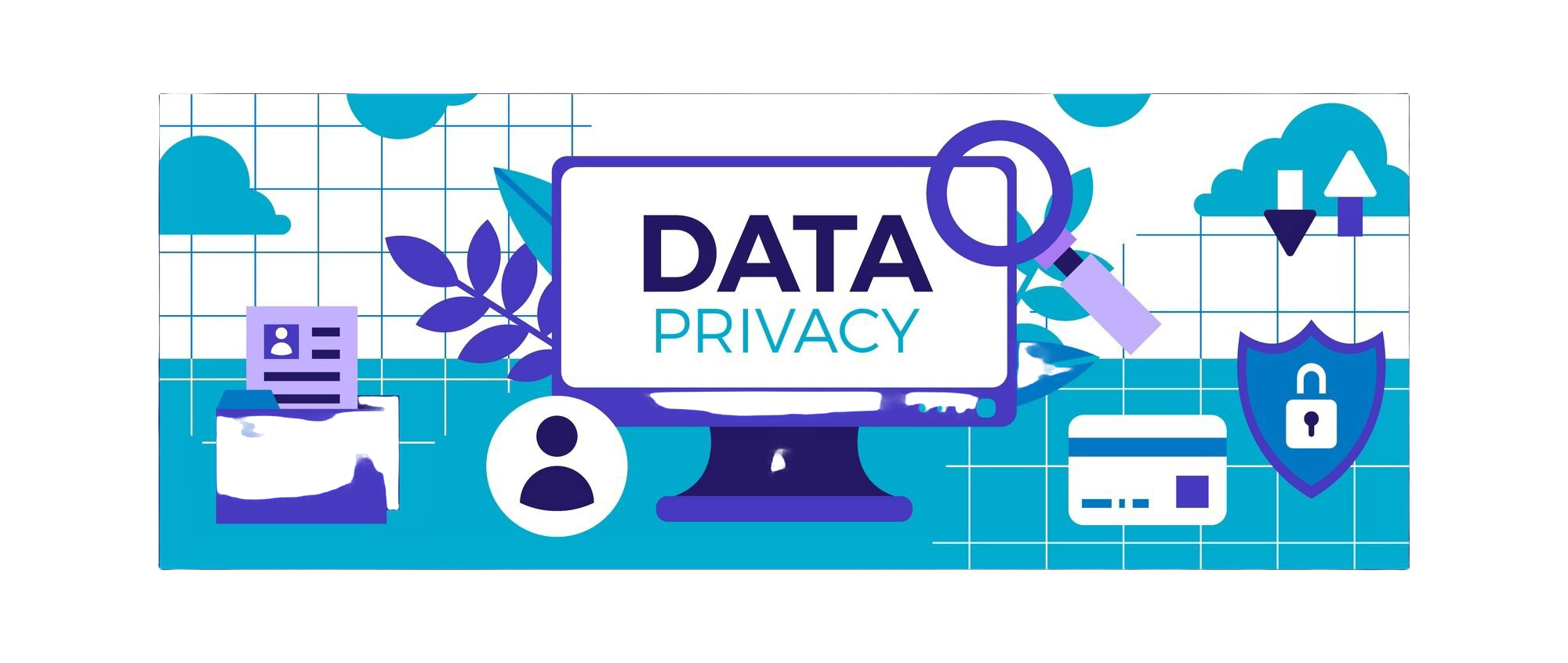 1/2025
Σταύρος Τασιόπουλος
Δικηγόρος Παρ’ Αρείω Πάγω